An Introduction to Our Lectureship
Text: The Epistles of John
Topic: “Fellowship”
Topics for Lectureship
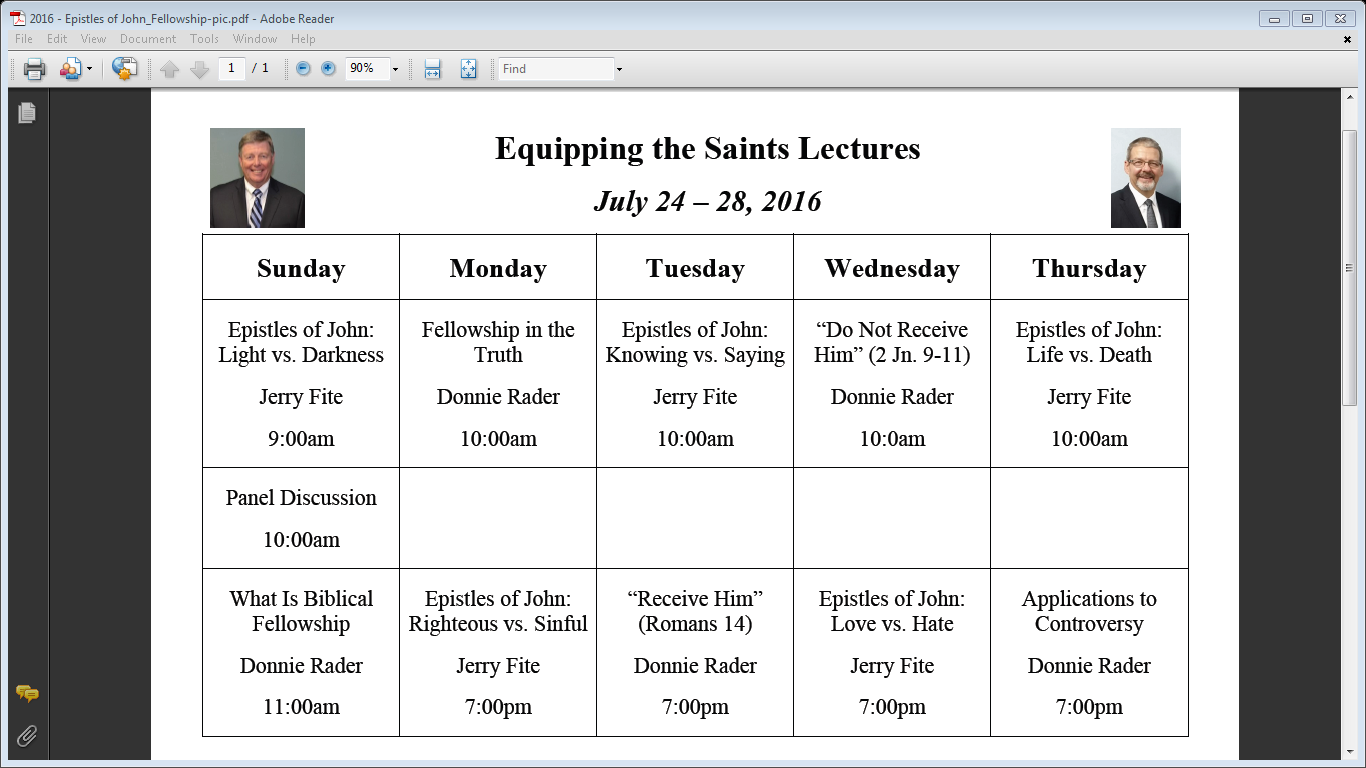 Can we understand the Bible alike?
Does the Bible lack clarity on some matters essential to our salvation?
Is there an objective & absolute basis for us to determine right & wrong?
Is it up to man to decide how tolerant of sin & error each of us are to be?
Is there a Bible standard regarding the boundaries of our fellowship?
Truth & Fellowship:Examining the Bible Connection
1 John 1:1-7
1 That which was from the beginning, which we have heard, which we have seen with our eyes, which we have looked upon, and our hands have handled, concerning the Word of life — 2 the life was manifested, and we have seen, and bear witness, and declare to you that eternal life which was with the Father and was manifested to us — 3 that which we have seen and heard we declare to you, that you also may have fellowship with us; and truly our fellowship is with the Father and with His Son Jesus Christ. 4 And these things we write to you that your joy may be full. 5 This is the message which we have heard from Him and declare to you, that God is light and in Him is no darkness at all. 6 If we say that we have fellowship with Him, and walk in darkness, we lie and do not practice the truth. 7 But if we walk in the light as He is in the light, we have fellowship with one another, and the blood of Jesus Christ His Son cleanses us from all sin.
1 John 1:1-7
1 That which was from the beginning, which we have heard, which we have seen with our eyes, which we have looked upon, and our hands have handled, concerning the Word of life — 2 the life was manifested, and we have seen, and bear witness, and declare to you that eternal life which was with the Father and was manifested to us — 3 that which we have seen and heard we declare to you, that you also may have fellowship with us; and truly our fellowship is with the Father and with His Son Jesus Christ. 4 And these things we write to you that your joy may be full. 5 This is the message which we have heard from Him and declare to you, that God is light and in Him is no darkness at all. 6 If we say that we have fellowship with Him, and walk in darkness, we lie and do not practice the truth. 7 But if we walk in the light as He is in the light, we have fellowship with one another, and the blood of Jesus Christ His Son cleanses us from all sin.
1 John 1:1-7
1 That which was from the beginning, which we have heard, which we have seen with our eyes, which we have looked upon, and our hands have handled, concerning the Word of life — 2 the life was manifested, and we have seen, and bear witness, and declare to you that eternal life which was with the Father and was manifested to us — 3 that which we have seen and heard we declare to you, that you also may have fellowship with us; and truly our fellowship is with the Father and with His Son Jesus Christ. 4 And these things we write to you that your joy may be full. 5 This is the message which we have heard from Him and declare to you, that God is light and in Him is no darkness at all. 6 If we say that we have fellowship with Him, and walk in darkness, we lie and do not practice the truth. 7 But if we walk in the light as He is in the light, we have fellowship with one another, and the blood of Jesus Christ His Son cleanses us from all sin.
1 John 1:1-7
1 That which was from the beginning, which we have heard, which we have seen with our eyes, which we have looked upon, and our hands have handled, concerning the Word of life — 2 the life was manifested, and we have seen, and bear witness, and declare to you that eternal life which was with the Father and was manifested to us — 3 that which we have seen and heard we declare to you, that you also may have fellowship with us; and truly our fellowship is with the Father and with His Son Jesus Christ. 4 And these things we write to you that your joy may be full. 5 This is the message which we have heard from Him and declare to you, that God is light and in Him is no darkness at all. 6 If we say that we have fellowship with Him, and walk in darkness, we lie and do not practice the truth. 7 But if we walk in the light as He is in the light, we have fellowship with one another, and the blood of Jesus Christ His Son cleanses us from all sin.
1 John 1:1-7
1 That which was from the beginning, which we have heard, which we have seen with our eyes, which we have looked upon, and our hands have handled, concerning the Word of life — 2 the life was manifested, and we have seen, and bear witness, and declare to you that eternal life which was with the Father and was manifested to us — 3 that which we have seen and heard we declare to you, that you also may have fellowship with us; and truly our fellowship is with the Father and with His Son Jesus Christ. 4 And these things we write to you that your joy may be full. 5 This is the message which we have heard from Him and declare to you, that God is light and in Him is no darkness at all. 6 If we say that we have fellowship with Him, and walk in darkness, we lie and do not practice the truth. 7 But if we walk in the light as He is in the light, we have fellowship with one another, and the blood of Jesus Christ His Son cleanses us from all sin.
1 John 1:1-7
1 That which was from the beginning, which we have heard, which we have seen with our eyes, which we have looked upon, and our hands have handled, concerning the Word of life — 2 the life was manifested, and we have seen, and bear witness, and declare to you that eternal life which was with the Father and was manifested to us — 3 that which we have seen and heard we declare to you, that you also may have fellowship with us; and truly our fellowship is with the Father and with His Son Jesus Christ. 4 And these things we write to you that your joy may be full. 5 This is the message which we have heard from Him and declare to you, that God is light and in Him is no darkness at all. 6 If we say that we have fellowship with Him, and walk in darkness, we lie and do not practice the truth. 7 But if we walk in the light as He is in the light, we have fellowship with one another, and the blood of Jesus Christ His Son cleanses us from all sin.
1 John 1:1-7
1 That which was from the beginning, which we have heard, which we have seen with our eyes, which we have looked upon, and our hands have handled, concerning the Word of life — 2 the life was manifested, and we have seen, and bear witness, and declare to you that eternal life which was with the Father and was manifested to us — 3 that which we have seen and heard we declare to you, that you also may have fellowship with us; and truly our fellowship is with the Father and with His Son Jesus Christ. 4 And these things we write to you that your joy may be full. 5 This is the message which we have heard from Him and declare to you, that God is light and in Him is no darkness at all. 6 If we say that we have fellowship with Him, and walk in darkness, we lie and do not practice the truth. 7 But if we walk in the light as He is in the light, we have fellowship with one another, and the blood of Jesus Christ His Son cleanses us from all sin.
1 John 1:1-7
1 That which was from the beginning, which we have heard, which we have seen with our eyes, which we have looked upon, and our hands have handled, concerning the Word of life — 2 the life was manifested, and we have seen, and bear witness, and declare to you that eternal life which was with the Father and was manifested to us — 3 that which we have seen and heard we declare to you, that you also may have fellowship with us; and truly our fellowship is with the Father and with His Son Jesus Christ. 4 And these things we write to you that your joy may be full. 5 This is the message which we have heard from Him and declare to you, that God is light and in Him is no darkness at all. 6 If we say that we have fellowship with Him, and walk in darkness, we lie and do not practice the truth. 7 But if we walk in the light as He is in the light, we have fellowship with one another, and the blood of Jesus Christ His Son cleanses us from all sin.
Summary of Points in 1 John 1
Truth is that light given by God through His word
Message of truth was faithfully delivered by reliable eyewitnesses
Revelation of truth was the result of a fellowship between God & apostles
That “fellowship” is what we know as “inspiration”
Inspiration was a joint effort of God speaking by using men to fully reveal His spiritual will (1 Cor. 2:10-13)
That record of inspired revelation in the resultant word of God is basis for fellowship among brethren
Confidence in reliability of revelation = Standard to provide for our fellowship with God & our brethren
But What Is “Fellowship” as God Defines It?
2 Corinthians 6:14-16
14 Do not be unequally yoked together with unbelievers. For what fellowship has righteousness with lawlessness? And what communion has light with darkness? 15 And what accord has Christ with Belial? Or what part has a believer with an unbeliever? 16 And what agreement has the temple of God with idols? For you are the temple of the living God. As God has said: “I will dwell in them and walk among them. I will be their God, and they shall be My people.” 17 Therefore, “Come out from among them and be separate, says the Lord. Do not touch what is unclean, and I will receive you.” 18 “I will be a Father to you, and you shall be My sons and daughters, says the Lord Almighty.”
2 Corinthians 6:14-16
14 Do not be unequally yoked together with unbelievers. For what fellowship has righteousness with lawlessness? And what communion has light with darkness? 15 And what accord has Christ with Belial? Or what part has a believer with an unbeliever? 16 And what agreement has the temple of God with idols? For you are the temple of the living God. As God has said: “I will dwell in them and walk among them. I will be their God, and they shall be My people.” 17 Therefore, “Come out from among them and be separate, says the Lord. Do not touch what is unclean, and I will receive you.” 18 “I will be a Father to you, and you shall be My sons and daughters, says the Lord Almighty.”
2 Corinthians 6:14-16
14 Do not be unequally yoked together with unbelievers. For what fellowship has righteousness with lawlessness? And what communion has light with darkness? 15 And what accord has Christ with Belial? Or what part has a believer with an unbeliever? 16 And what agreement has the temple of God with idols? For you are the temple of the living God. As God has said: “I will dwell in them and walk among them. I will be their God, and they shall be My people.” 17 Therefore, “Come out from among them and be separate, says the Lord. Do not touch what is unclean, and I will receive you.” 18 “I will be a Father to you, and you shall be My sons and daughters, says the Lord Almighty.”
2 Corinthians 6:14-16
14 Do not be unequally yoked together with unbelievers. For what fellowship has righteousness with lawlessness? And what communion has light with darkness? 15 And what accord has Christ with Belial? Or what part has a believer with an unbeliever? 16 And what agreement has the temple of God with idols? For you are the temple of the living God. As God has said: “I will dwell in them and walk among them. I will be their God, and they shall be My people.” 17 Therefore, “Come out from among them and be separate, says the Lord. Do not touch what is unclean, and I will receive you.” 18 “I will be a Father to you, and you shall be My sons and daughters, says the Lord Almighty.”
2 Corinthians 6:14-16
14 Do not be unequally yoked together with unbelievers. For what fellowship has righteousness with lawlessness? And what communion has light with darkness? 15 And what accord has Christ with Belial? Or what part has a believer with an unbeliever? 16 And what agreement has the temple of God with idols? For you are the temple of the living God. As God has said: “I will dwell in them and walk among them. I will be their God, and they shall be My people.” 17 Therefore, “Come out from among them and be separate, says the Lord. Do not touch what is unclean, and I will receive you.” 18 “I will be a Father to you, and you shall be My sons and daughters, says the Lord Almighty.”
2 Corinthians 6:14-16
14 Do not be unequally yoked together with unbelievers. For what fellowship has righteousness with lawlessness? And what communion has light with darkness? 15 And what accord has Christ with Belial? Or what part has a believer with an unbeliever? 16 And what agreement has the temple of God with idols? For you are the temple of the living God. As God has said: “I will dwell in them and walk among them. I will be their God, and they shall be My people.” 17 Therefore, “Come out from among them and be separate, says the Lord. Do not touch what is unclean, and I will receive you.” 18 “I will be a Father to you, and you shall be My sons and daughters, says the Lord Almighty.”
2 Corinthians 6:14-16
14 Do not be unequally yoked together with unbelievers. For what fellowship has righteousness with lawlessness? And what communion has light with darkness? 15 And what accord has Christ with Belial? Or what part has a believer with an unbeliever? 16 And what agreement has the temple of God with idols? For you are the temple of the living God. As God has said: “I will dwell in them and walk among them. I will be their God, and they shall be My people.” 17 Therefore, “Come out from among them and be separate, says the Lord. Do not touch what is unclean, and I will receive you.” 18 “I will be a Father to you, and you shall be My sons and daughters, says the Lord Almighty.”
2 Corinthians 6:14-16
14 Do not be unequally yoked together with unbelievers. For what fellowship has righteousness with lawlessness? And what communion has light with darkness? 15 And what accord has Christ with Belial? Or what part has a believer with an unbeliever? 16 And what agreement has the temple of God with idols? For you are the temple of the living God. As God has said: “I will dwell in them and walk among them. I will be their God, and they shall be My people.” 17 Therefore, “Come out from among them and be separate, says the Lord. Do not touch what is unclean, and I will receive you.” 18 “I will be a Father to you, and you shall be My sons and daughters, says the Lord Almighty.”
2 Corinthians 6:14-16
14 Do not be unequally yoked together with unbelievers. For what fellowship has righteousness with lawlessness? And what communion has light with darkness? 15 And what accord has Christ with Belial? Or what part has a believer with an unbeliever? 16 And what agreement has the temple of God with idols? For you are the temple of the living God. As God has said: “I will dwell in them and walk among them. I will be their God, and they shall be My people.” 17 Therefore, “Come out from among them and be separate, says the Lord. Do not touch what is unclean, and I will receive you.” 18 “I will be a Father to you, and you shall be My sons and daughters, says the Lord Almighty.”
2 Corinthians 6:14-16
14 Do not be unequally yoked together with unbelievers. For what fellowship has righteousness with lawlessness? And what communion has light with darkness? 15 And what accord has Christ with Belial? Or what part has a believer with an unbeliever? 16 And what agreement has the temple of God with idols? For you are the temple of the living God. As God has said: “I will dwell in them and walk among them. I will be their God, and they shall be My people.” 17 Therefore, “Come out from among them and be separate, says the Lord. Do not touch what is unclean, and I will receive you.” 18 “I will be a Father to you, and you shall be My sons and daughters, says the Lord Almighty.”
What Is Fellowship?Let the Bible Define Itself
Yoked - implies a common work
Fellowship - denotes “share” in action
Communion - normal word for fellowship
Concord - implies harmony of thought
Portion - having a part together with others
Agreement - a union of purpose
Fellowship is agreement in principle leading to joint or common action in spiritual work
Why Study This Relationship?
Since 1988, there has been a continued & growing justification for fellowship with those teaching some doctrinal error & involved in some sinful practices
It started in justifying fellowship with Homer Hailey despite his error on divorce & remarriage
Argument made that Bible teaching on the issue lacked sufficient “clarity”
Same argument has been made for tolerance towards other moral sins
Has this influence died or is it still living among us?
A Broader Fellowship Defended & Applied
“I do not regard Homer Hailey as a false teacher, even though I believe him to be wrong in his interpretation of Matthew 19 (as he believes me to be wrong about Christians serving in the military), because I am persuaded by his conduct and his arguments that he honestly believes that he is faithful to God’s teaching on the subject.  Neither of us would fellowship a clear adulterer, but, at least for the time being, we entrust the judgment of one another’s conscience on this question to God.”
“Each of these judgments is based on an admission that we regard the subject as sufficiently lacking in clarity to accept a brother who disagrees with us….  We are making verdicts about clarity and honesty of intent.  Let me be clear about clarity.  My conclusion about the clarity of a passage involves both how clear it seems to me and also of those who disagree with me.  It is that distinction that separates a weak brother from a false teacher.  A false teacher is either ignorant (II Pet. 3:5; Rom. 10:3), deluded (I Tim. 4:2; Rom. 1:21-23; II Thess. 2:11) or a deceiver (II Pet. 2:1-3) -- he is not honestly mistaken about God’s clear instruction”     [all emphasis mine, HRO]
Ed Harrell, “Divorce & Fellowship,” F.C. Forum manuscript (1991), pp. 10-11
Did the Defense of Having Fellowship with One Teaching Doctrinal Error End with Brother Homer Hailey’s Death?
John Kilgore (6/16/16)Lecture at Southside Church of Christ in Pasadena, TX
“Then I had the marvelous opportunity to be with one of my mentors, Homer Hailey. He was approaching 90 at the time… I asked him what he thought about death. He said, ‘You know, I kind of dread it.’ … He said, ‘My confidence in going to heaven is secure. But just death and how we’re going to deal with it.’ Isn’t that the way you feel? That’s the way I feel. We gotta get through death… About a month before he died, I called him on his phone and asked him, you know, ‘How’s it going?’ And he said, ‘John, I’ve got my bags packed.’ I had been to his place where he was living then, he had moved out of his house, into a little efficiency apartment, and he had taped on the refrigerator all of the instructions. That he didn’t want to be moved from that room, he wanted to die right there.
John Kilgore (6/16/16)Lecture at Southside Church of Christ in Pasadena, TX
All of the instructions, ‘Don’t resuscitate,” all of that right there. He had made all the preparations. He said, ‘I got all my bags packed.’ And he said, ‘I’ve been reading that statement by Paul where he uses that ship metaphor where it’s going to set sail. We’re going to embark upon a journey. And I’ve got my bags packed.’ And I said, ‘I bet you’re gonna travel pretty light, aren’t you?’ And then he said, ‘Yes, John. Come to think about it, I’m just gonna leave the bags behind.’ I want to ask you, it’s what I asked myself, ‘Are you ready, right now, just to go?’ Leaving all the bags behind – just go! Thank you Lord Jesus, You’re back, we’re going with You!”
No one raised objection or any doubt about the statement!
God is Judge, but can I know teaching error has no effect on soul?
Giving Careful Attention to the Study & Proclamation of the Divinely Inspired Word of God…
Is the Only Objective Standard for Our Confidence & Guidance to Fellowship with God & Man!